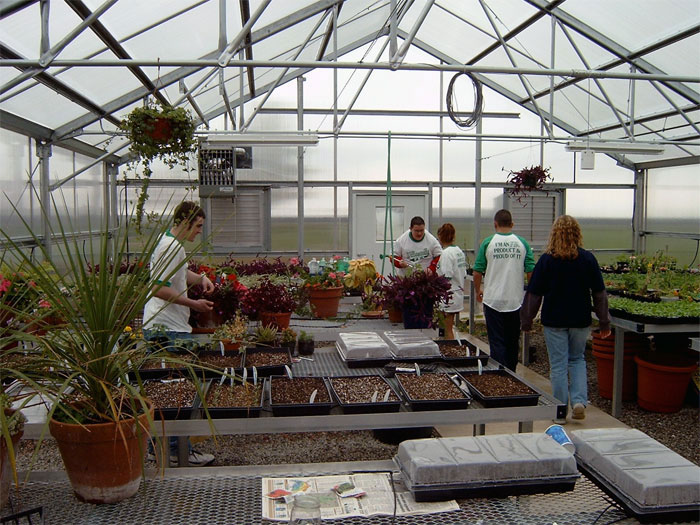 Expanding Our RootsGreenhouse Project
Holyoke Agricultural Education
The Purpose
Hands-on experiences 
Meaningful Supervised Agricultural Experiences
Partners in Active Learning (PALS) Program
Growing lettuce for school cafeteria
The Structure
Junior Teaching Greenhouse

Greenhousemegastore.com
Who Benefits
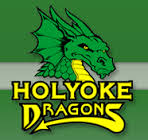 Holyoke Ag. Ed.
HJS/HHS
Elementary School- PALS
The School Cafeteria through fresh food
The community
The Need
20% of students live on a family farm
50% Free & Reduced Lunch
2021 Graduation Requirements- Capstone
Meaningful SAE’s
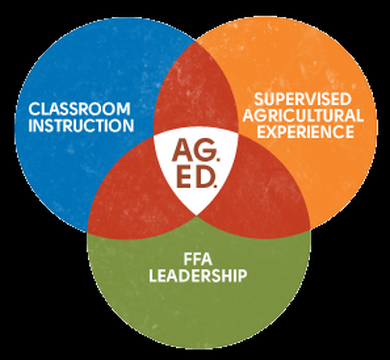 Student Driven
Business Plans
Research
Hydroponics
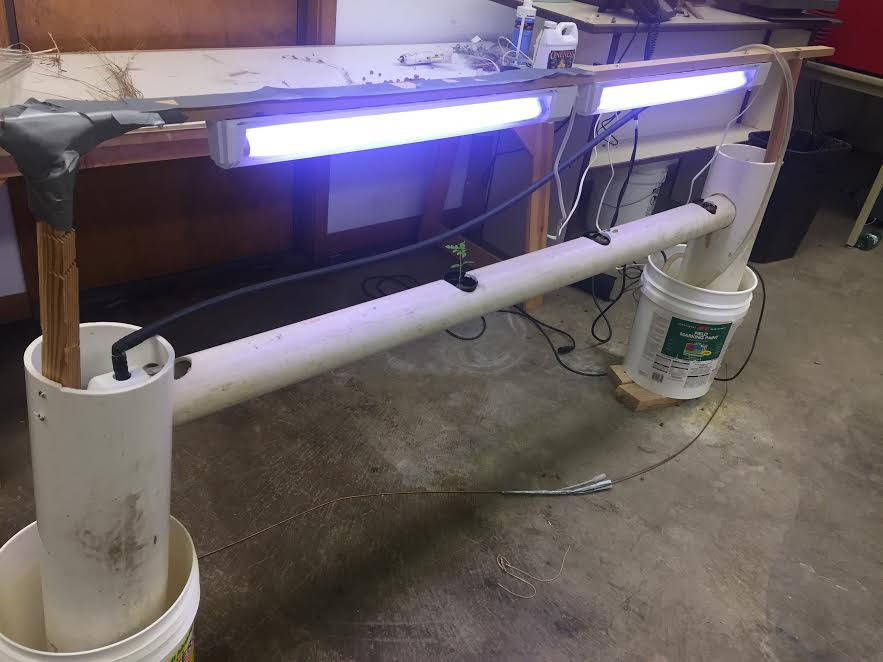 Sustainability
Annual Plant Sale 
Potential of grants
DuPont Pioneer
Colorado FFA Foundation
Colorado Garden Foundation
Colorado Corn Grant
USDA Rural Developments Grant
Farm to School
1- Year Goal
Hold Annual Plant Sale
Establish PALS Program
Hydroponic Lettuce Production
3-Year Goal
2021 Graduation Guidelines- Capstone Class
Expanding from one plant sale, to multiple
Long Term Goals
Providing opportunities to ALL students 
Post-Secondary & Career Interests
Growing the Ag Industry
Supporting Arguments
Many successful similar projects

Nutrition - USDA Healthier School Programs, Farm to School Programs, USA National School Garden Program 

Careers in agriculture are crucial

According to Forbes- 57,900 jobs per year, only 35,400 graduates per year
27% of these agricultural jobs are in the STEM fields
Supporting Arguments
“By bringing elementary students to see the greenhouse, we will spark an interest for agriculture at a young age” -Wyatt McCallum, 12th

“A greenhouse could benefit anyone, especially those who live in town and don’t have the opportunity to work on a real agricultural establishment.”-Cole LeBlanc, 10th

“We will be able to learn more about agriculture because we will have a hands-on education.” -Ashley Aranda, 8th
$25,000 Plan
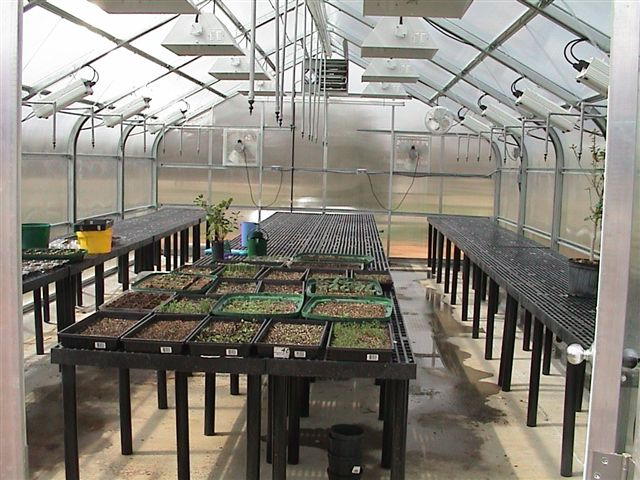 Junior Teaching Greenhouse
Width = 18'
Length = 36'
Height = 10' 6"
$25,000 Plan
One hydroponic system
Benches/ Bench Tops
Basic growing supplies
Misting system
$50,000 Plan
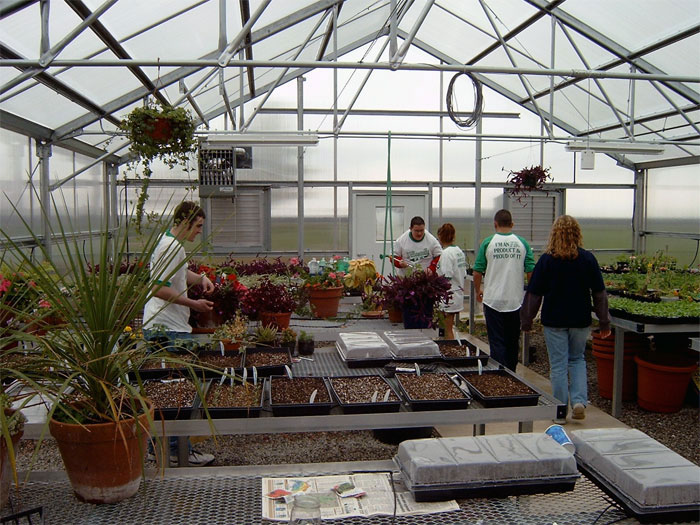 Senior Teaching Greenhouse 
Width=24'  
Length= 48'
$50,000 Plan
Larger hydroponics system
Fodder systems
Rolling Benches
Germination Chamber 
Control Panel
Thank you for your consideration!

Questions?